Federalism and Lawmaking
A Parallel and Dual System
The U.S. Constitution establishes a government based on "federalism," or the sharing of power between the national, and state (and local) governments. 
While each of the 50 states has its own constitution and laws, all provisions of state constitutions and laws must comply with the U.S. Constitution and federal laws. 
Under the U.S. Constitution, both 
     the national and state governments
     are granted certain exclusive powers 
     and share other powers.
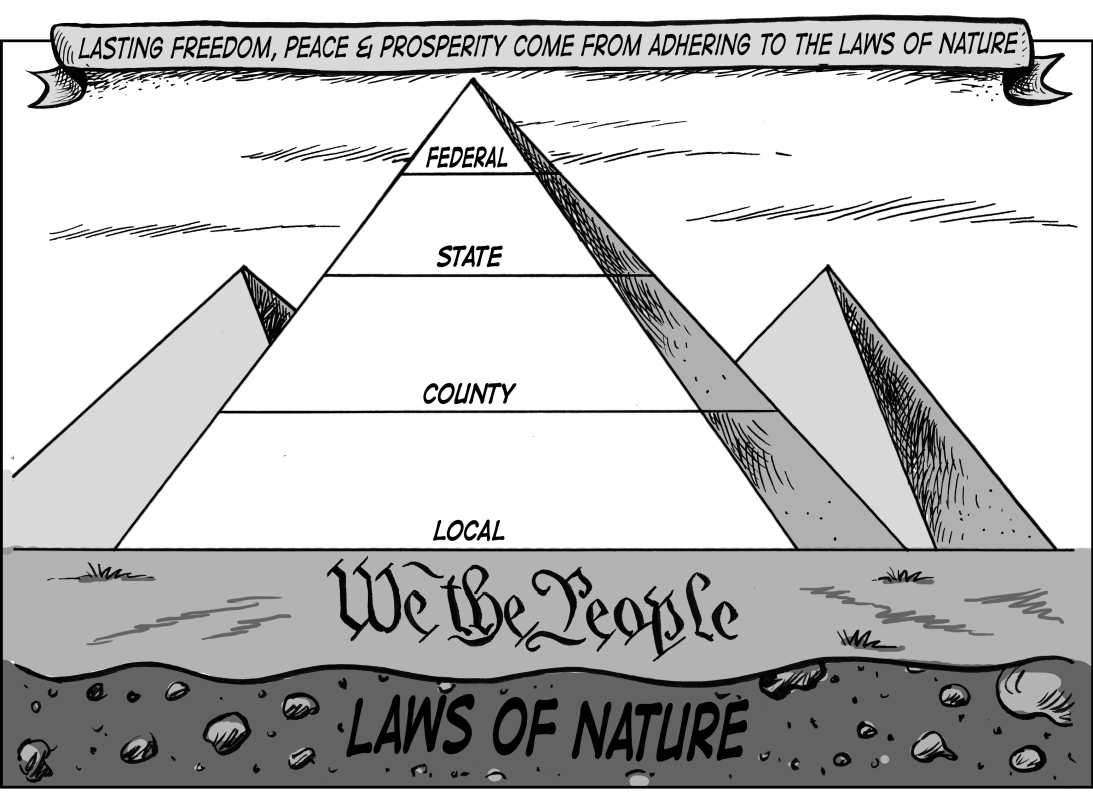 Each with the power to make laws
Each state and the federal government can make laws to exercise the powers described in the constitutions.
How are laws made?
The United States Constitution
State Constitutions
Each state has its own process for amending its constitution.  The Minnesota Constitution can be amended by:
OR
Amendments
Though there are procedures for amending the Constitution, it is rarely amended.

There have only been 27 amendments to the US Constitution since it was ratified in 1788.

So how do the state and federal governments exercise their powers?
How the Legislature Makes Laws
http://www.youtube.com/watch?v=H-eYBZFEzf8
How the Legislature Makes Laws
Though each state has its own process, many of them are very similar to the federal process:
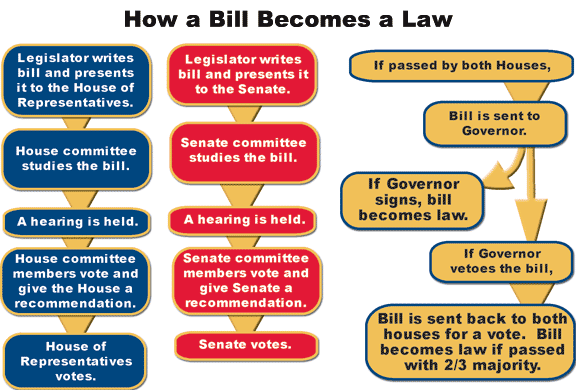